II JORNADAS 
“LA ÉTICA EN LA INGENIERÍA ARGENTINA”
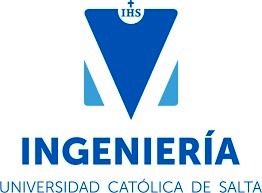 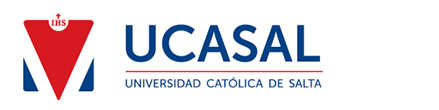 II JORNADAS 
“LA ÉTICA EN LA INGENIERÍA ARGENTINA”
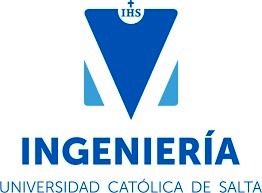 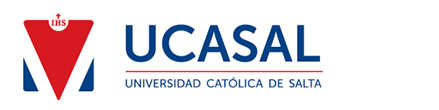 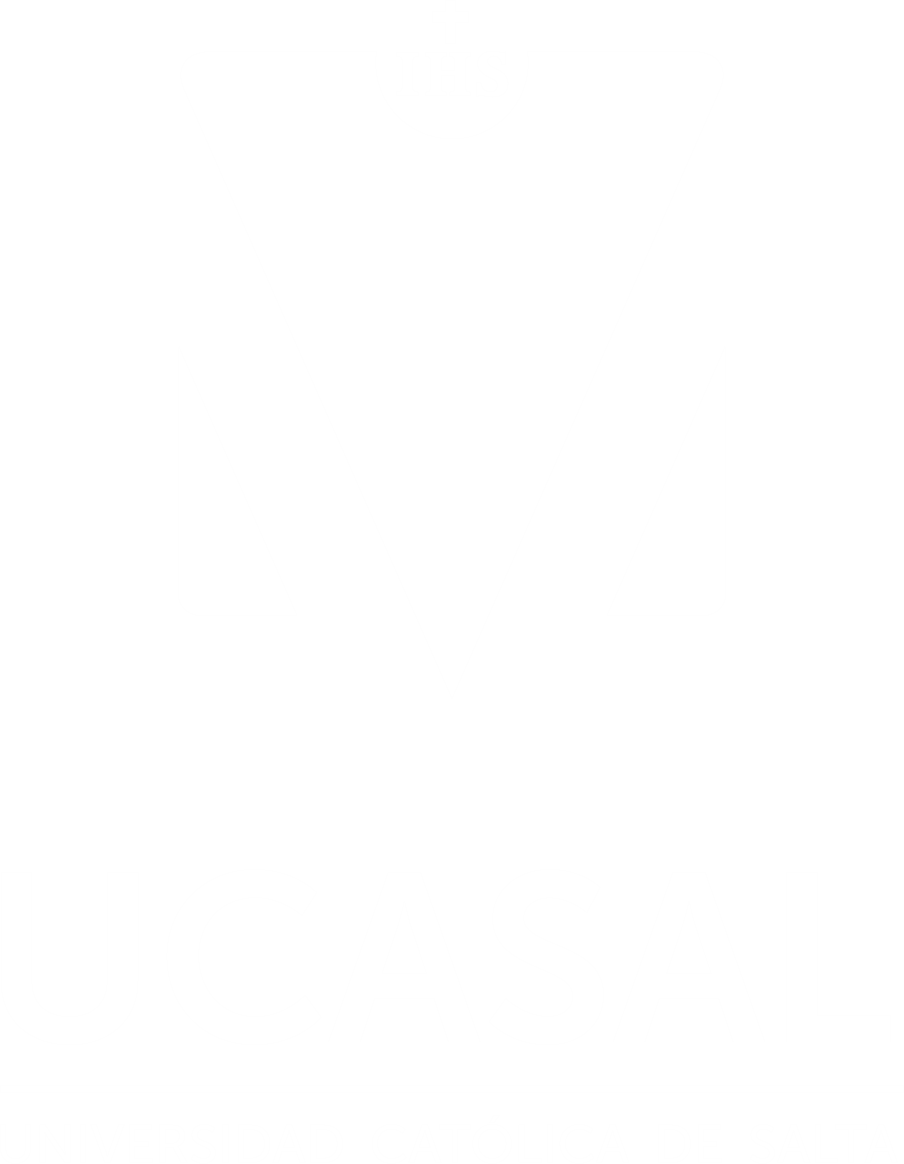